Action Network Monthly Webinar
October 18, 2021
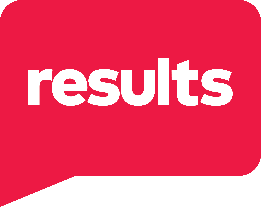 Welcome to any new advocates, please go ahead and put your name and where you're joining from in the chat!Action Network Webinar notes
Agenda
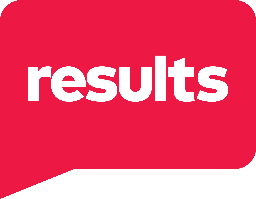 Anti-Oppression Values 
How is everyone?
Let's chat about your Networks!
1st Action Alert of October (#13) 
Let's see which of your Members used the specific Alert links
For Members who contact a specific aide themselves, be sure to encourage them to let you know!
Action Network Letter to the Editor Webinar – November 17th at 8:00 pm ET
What are Action Networks?
A local group of committed action takers who regularly take action on our issues (domestic and global)
Not just a mailing list!
May not be able to join the group
Why are they important?
To engage people who are interested in RESULTS but aren’t choosing to commit to full advocate status
To expand your group’s impact
To create an active pipeline of new activists
 Action Networks cultivate leadership, exercise leverage, empower advocacy, and aid group expansion
What does an Action Network manager do?
Stay connected with your group leader and members in your Network so that you are a bridge between action-taking and the network 
Participate in the Action Network Monthly Webinars
Make phone calls to action network members after emailing them an action. 
Even if you call a few each time, their desire to partake in advocacy will grow with a personal invitation
 Provide feedback back to the members on the actions they have taken —“10 of you took action which made a real impression on the representative.” 
Being creative on how to build action in this group
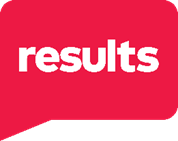 The Process of the Action Alerts
The Action Network managers(s) would receive the Action Network alerts from Sarah Leone via email
One Action Alert email every two weeks!
From there, utilize whatever medium you want to disperse that information to your action network. 
The members contact information of the Action Network stays confidential with whoever is the Action Network manager(s) and/or Group leader(s).
Benefits of utilizing the Action Center on the RESULTS website
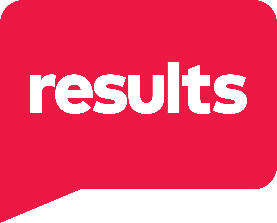 Members can check their online actions
We can see when they've taken action, which we can then relay to you all
They can include a personalized message 
The message will go directly to the correct email address for either their Member of Congress and/or the Newspaper (if it's an LTE)
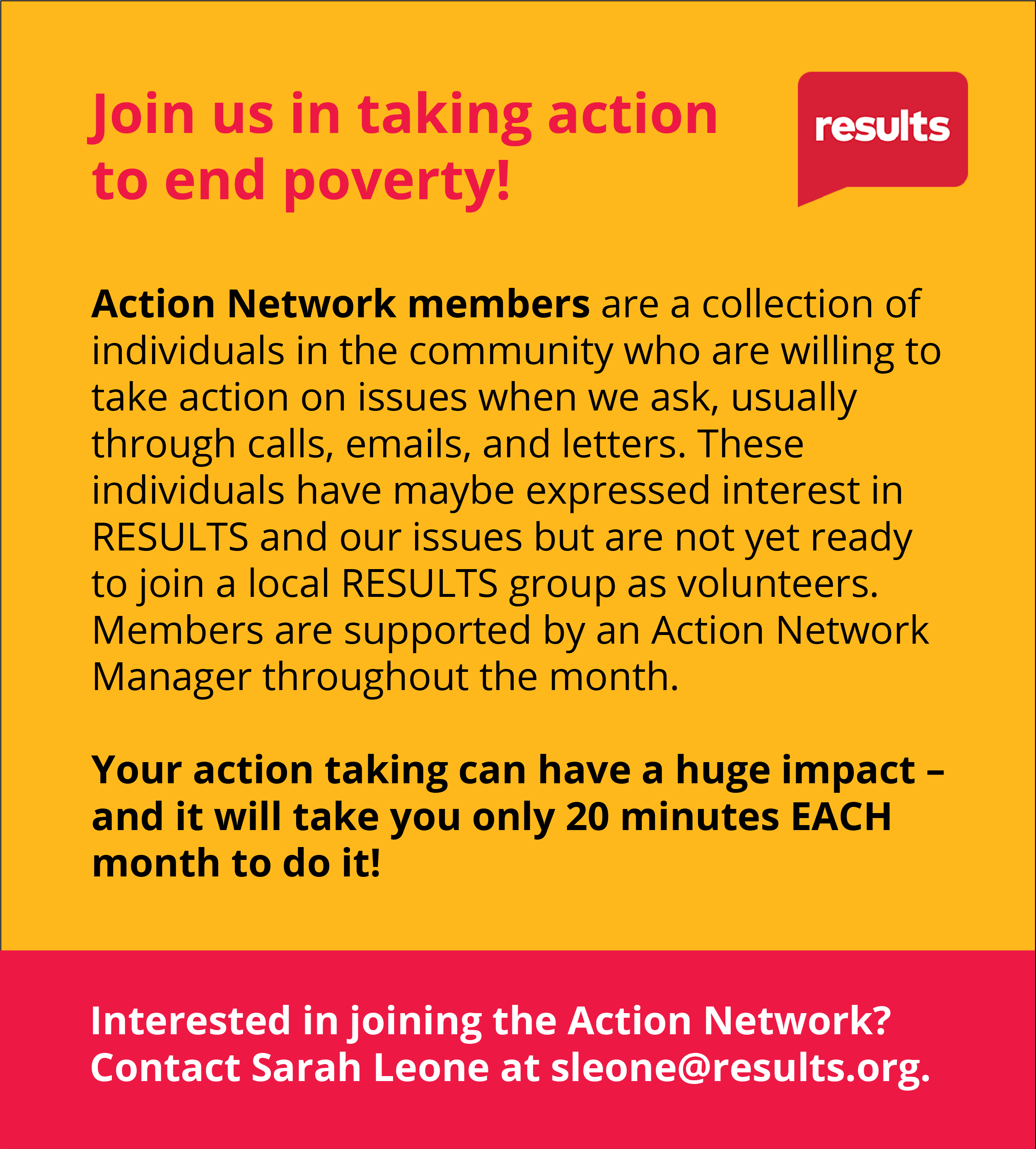 New! Action Network Infographic
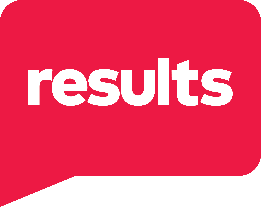 How are your Action Networks going?
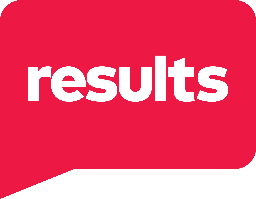 1st Action Alert of October (#13)
Let's take a look!
Letters to the Editor (LTE's)
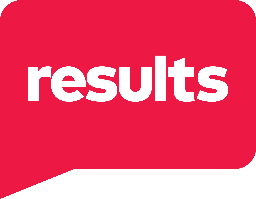 As part of being a Action Network member, they've agreed to not only contact their member of Congress, but also to write LTE's (some have specified just online actions, make sure to follow)
While we encourage your members to personalize their letter, they can hit send these first few times as they get used to this new form of advocacy
I would recommend doing some personalized outreach to your most ACTIVE members who have been sending alerts every week and asking them to personalize their letter, I can create a template that you can personalize, if this would be helpful!
As managers, you would do some local research from newspapers in your area to provide "hooks" for your members to use
This would help them grow their confidence with writing on
If you need support finding some hooks, please let me know!
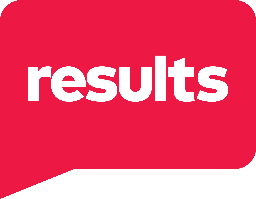 Action Network Letter to the Editor Training!
When: November 17th at 8:00 pm ET (takes the place of the Action Network evening session)
Here is the link to have them register
Click here to view an email invitation that you can send to your most ACTIVE members
This is their opportunity for them to learn how to get published in their local newspaper!
Jos Linn and I will be leading this session
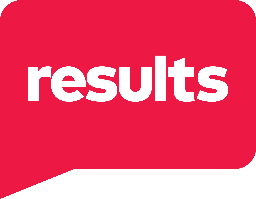 Thanks so much for joining!
Friendly reminder to send out the 2nd Action Alert of October by the end of the week
The alert template was sent to you yesterday via the Action Network Community Listserv!
See you on November 17th!